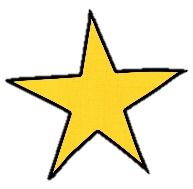 Personal, Social & Emotional
Learning to think about the perspective of others. 
Learn about hoe to take care of our planet. 

Weekly PSHE lessons concentrating on well-being. Looking at keeping calm, thinking before you react, growing up, learning and growing and working as a team.
Parents as Partners!
Your chance to join us!

Reading Morning- date tbc
Parents Evening w/c 5th February
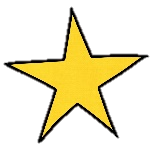 Weekly Overview 


Week 1
Looking at the world as a planet and discussing what it is like to live in cold countries.
Week 2
Look at the explorer Ernest Shackleton, start to understand that not all books are story books (fiction books). 
Week 3
Children will continue to look at non-fiction books and start to understand what a fact is. 
Week 4
Mad Science Week- experimenting with ice. Learn about how to take care of the planet we live on. 
Week 5
Children will look at how people celebrate Chinese New Year
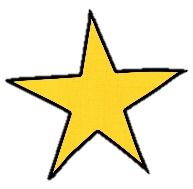 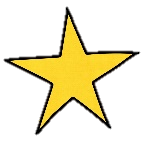 Maths

Week 1 & 2 – recap on numbers 1-5, including number bonds.
 

Week 3 – Mass and capacity (full, empty, half full. Heavy/ light).


Week 4 & 5 –numbers 6,7 and 8

We will also be introducing the children to Fluency Bee
Focus books
 

Our World
Arctic and Antarctica 
The Emperor’s Egg
The Great Explorer
A Planet 
full of Plastic
The Magic Paintbrush
I wonder what is on our planet?
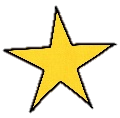 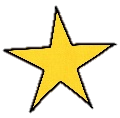 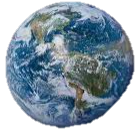 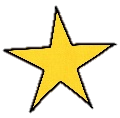 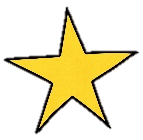 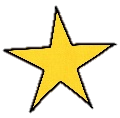 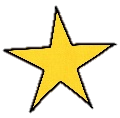 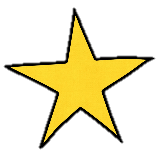 Expressive arts & design

Week 1 – Evaluate puppets
Week 2 – design their own puppet 
Week 3 – begin to make a puppet
Week 4 – continue to make & evaluate a puppet
Week 5- dance workshop linked to Chinese New Year

The Resources will then be provided in our Creative area so the children can make/change/adapt and recreate their own in play…
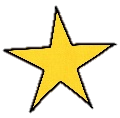 Opportunities for Enrichment/Visits

Parents reading morning
Mad scientist week 
ACES PE experiences
Chinese New Year
Phonics 
Daily phonics input –Set 1
Phonics challenges during play
Reading books and sound homework
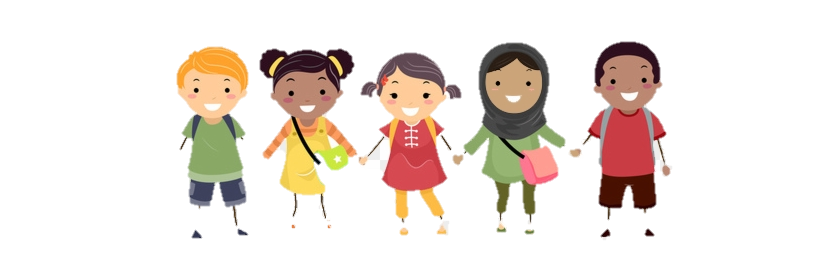 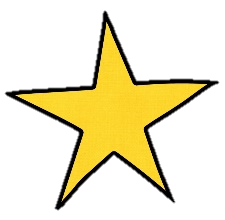 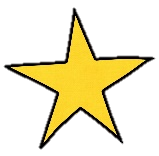 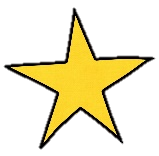 Vocabulary to cover 

Week 1 – map, land, ocean, Earth, planet
Week 2 – explorer, Arctic, compass, winter
Week 3 – Antarctica, chick, Emperor, huddle, beak, webbed feet, flipper 
Week 4 – changing, melting, freezing, materials, plastic, metal, litter recycle
Week 5 – Chinese, New Year, dragon, lantern, chopsticks, ingredients
Physical Development
Fine motor activities throughout the week to support an improvement in pen grip
Gross Motor  
Physical activities in the hall relating to P.E topics. 
Using the outside play equipment and bikes safely
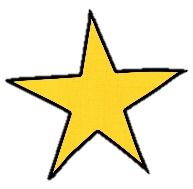 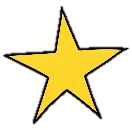